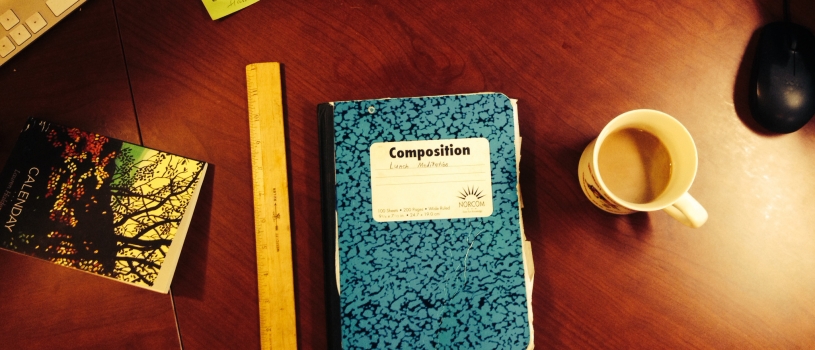 F
Using the Appreciative Advising Model for Study Strategies Coaching
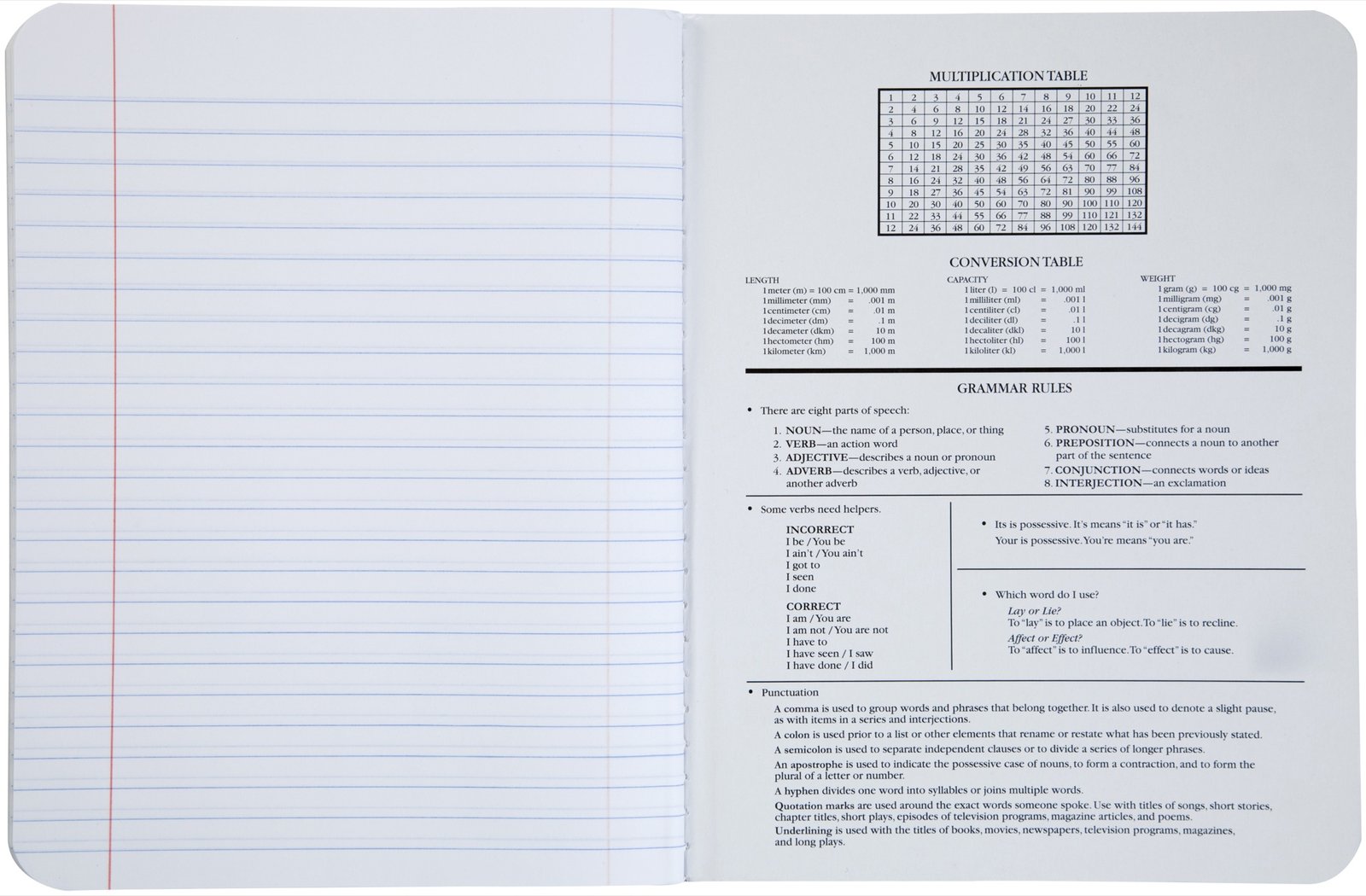 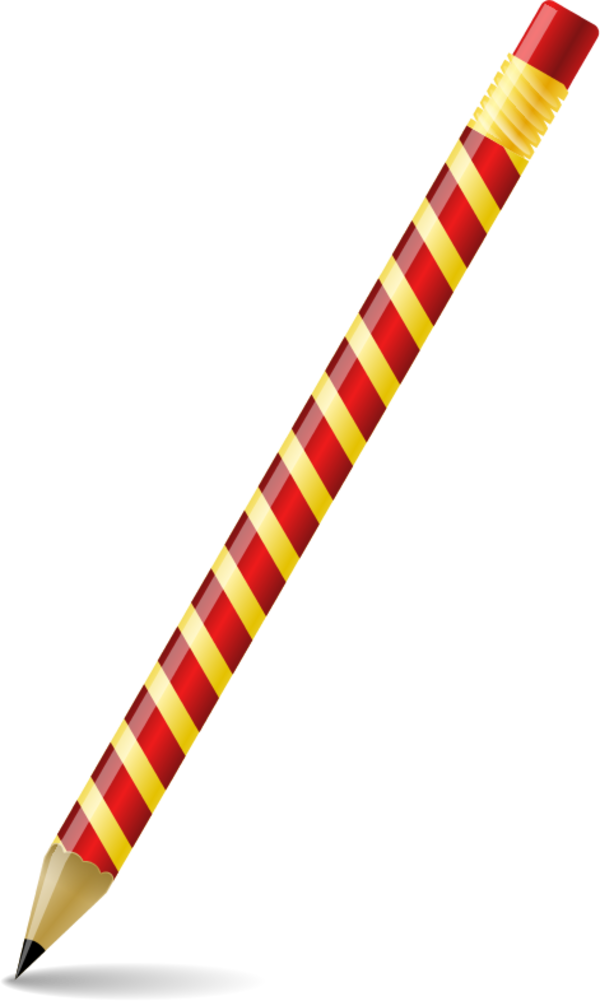 Using the Appreciative Education Framework for Study Strategies Coaching
Kaitlynn Kirk

College of Charleston
Center for Student Learning 
Assistant Director
[Speaker Notes: Introduction:]
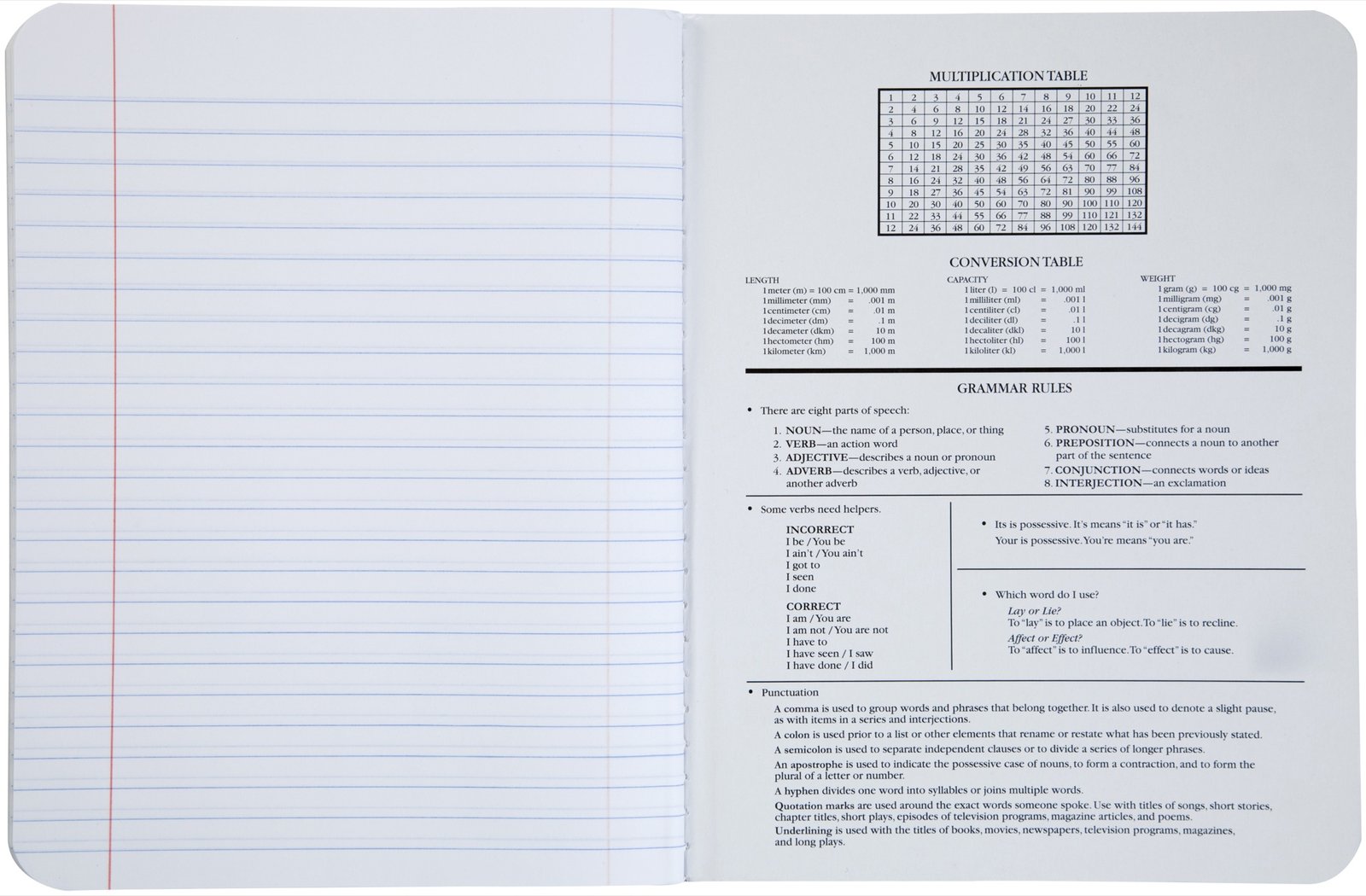 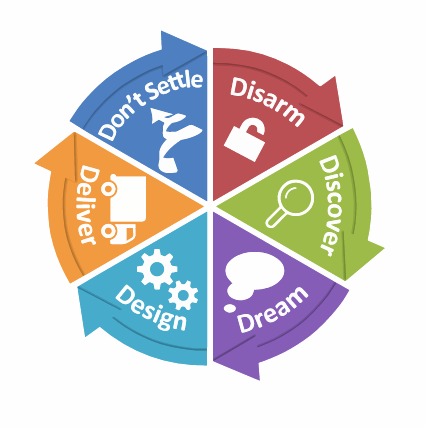 Goals
Discuss Academic Coaching and
  Study Strategies Appointments

Walk through the 6 phases of Appreciative Advising

Discover the ways that academic coaching utilizes the Appreciative Advising framework
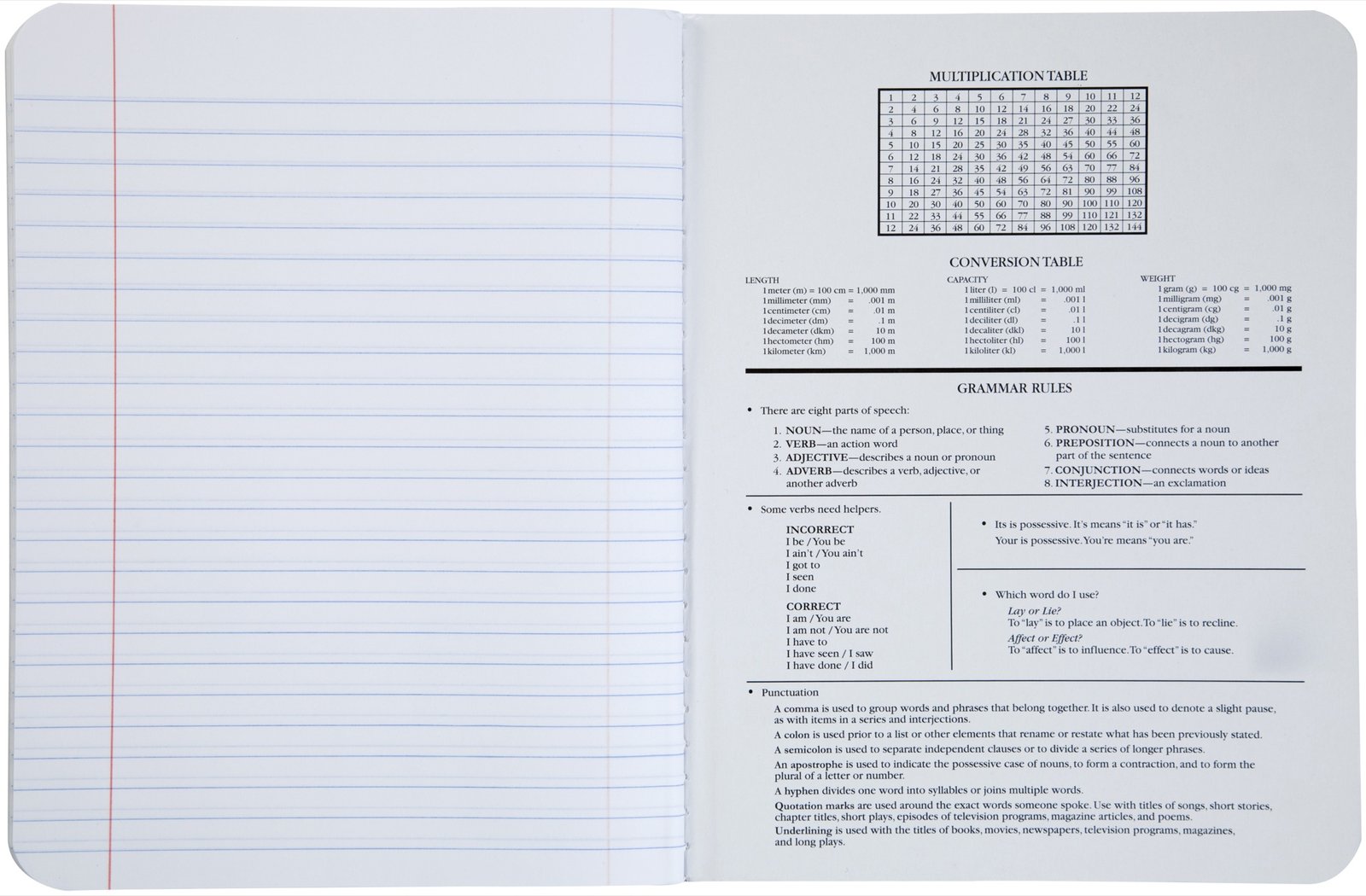 What is Academic Coaching?
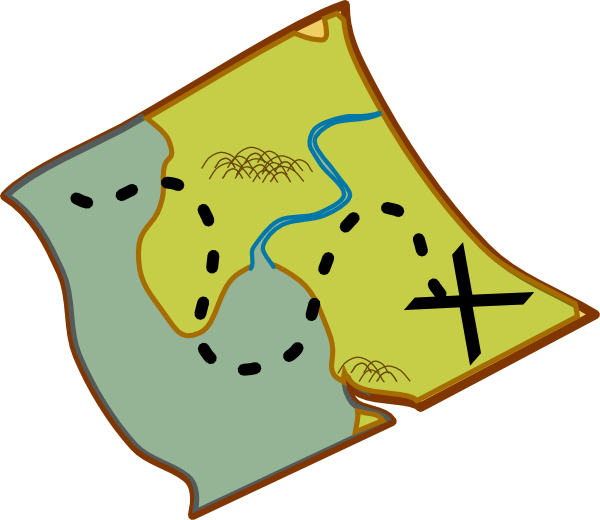 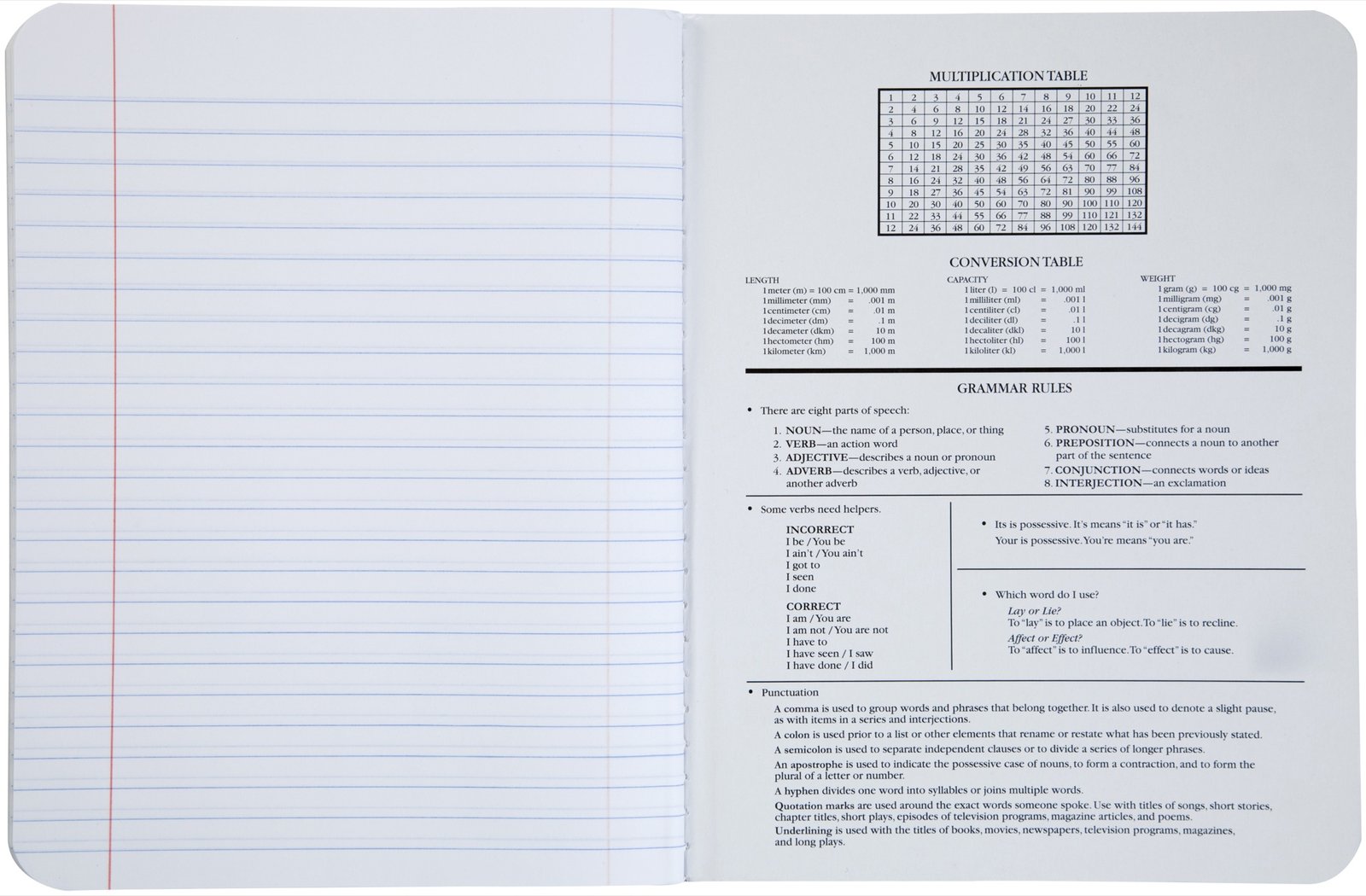 Communication
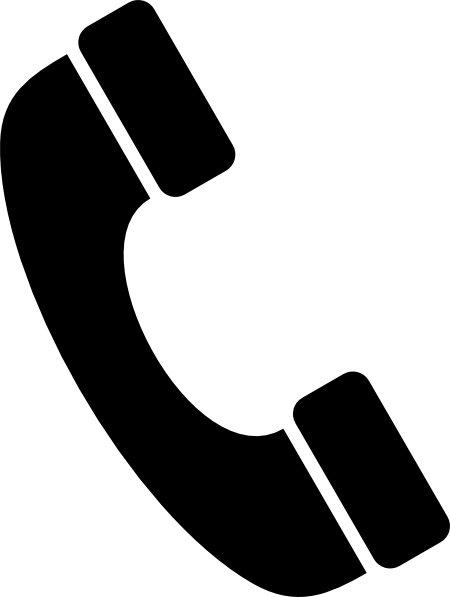 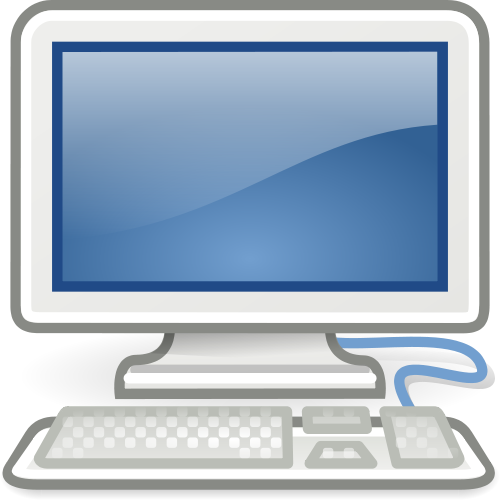 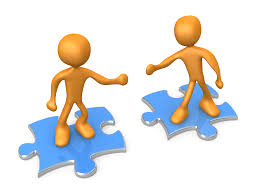 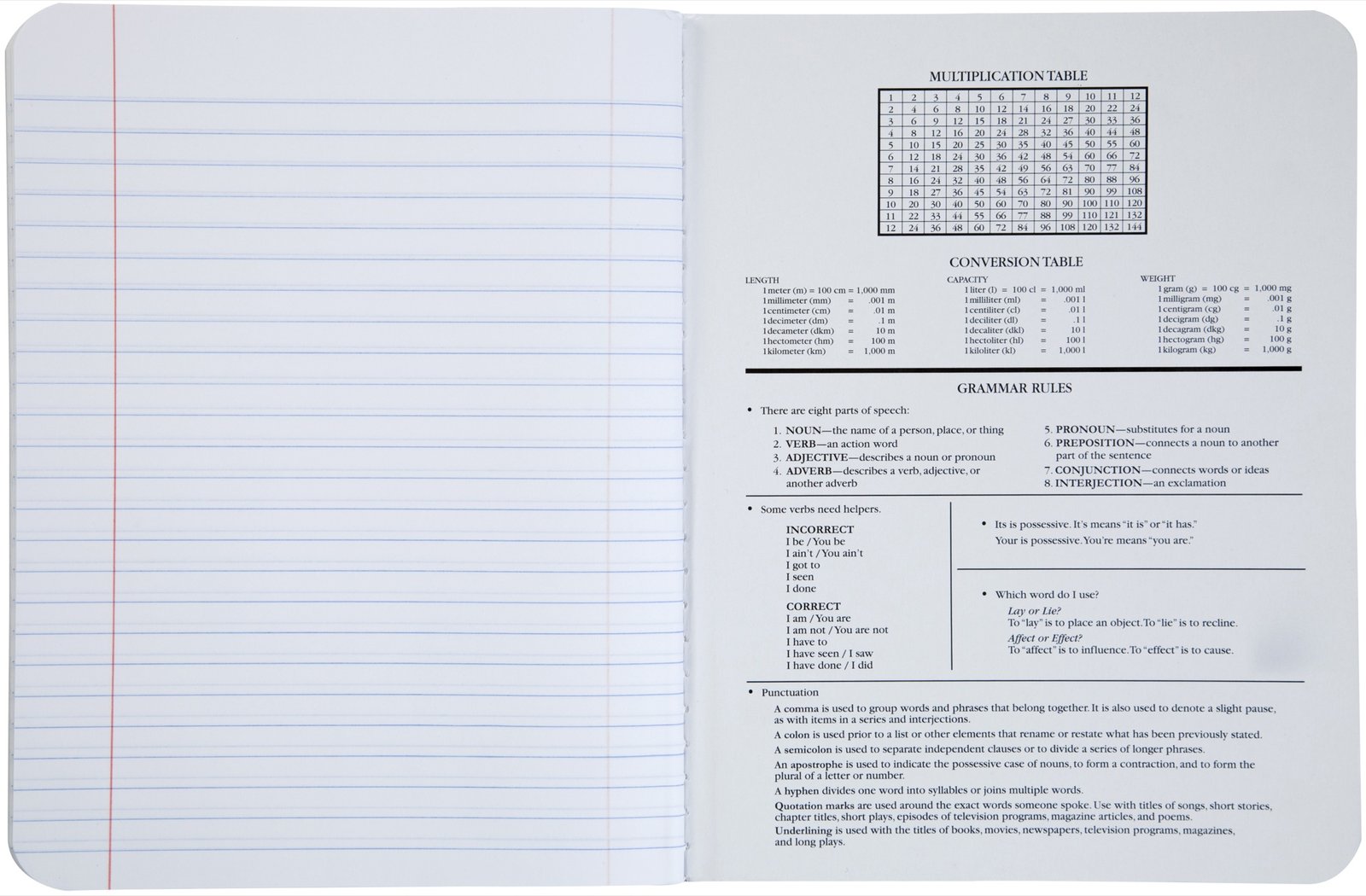 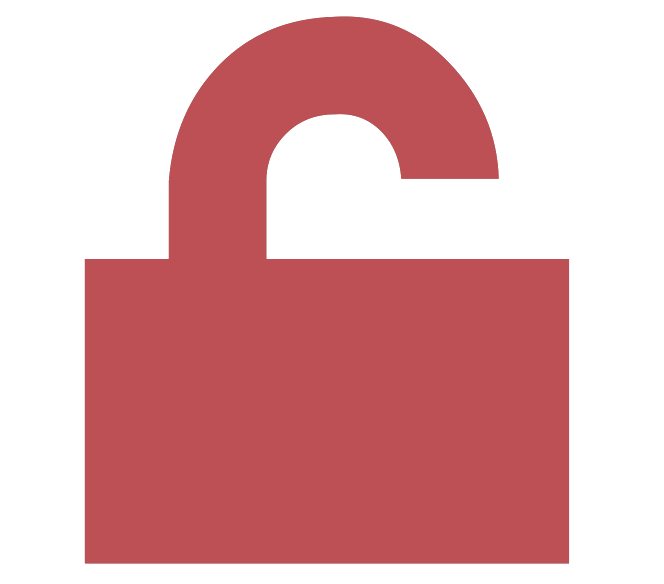 DISARM
Get to know yourself first…

It starts from the beginning! 

 Making yourself available and easy to access 

 Safe Space to share and continue sharing throughout the semester
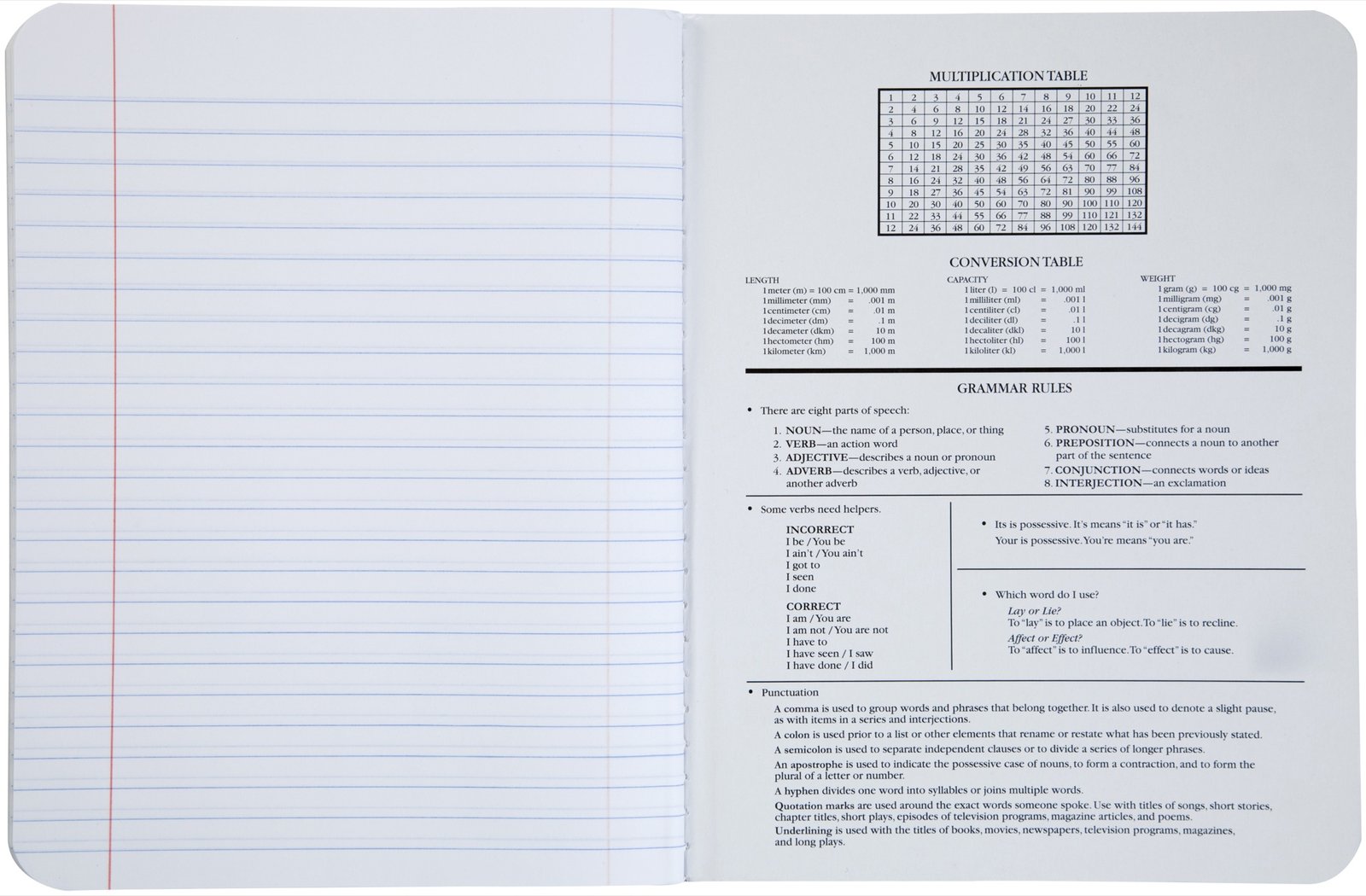 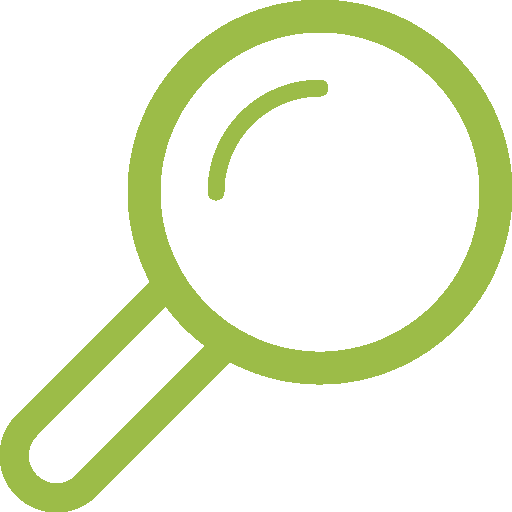 DISCOVER
Your students have unique 
stories to tell, it’s your job 
to uncover them!

 What Energizes you? What drains you? What motivates you? What has been your best experience?

 By focusing on the positives, we can discuss strategies to improve
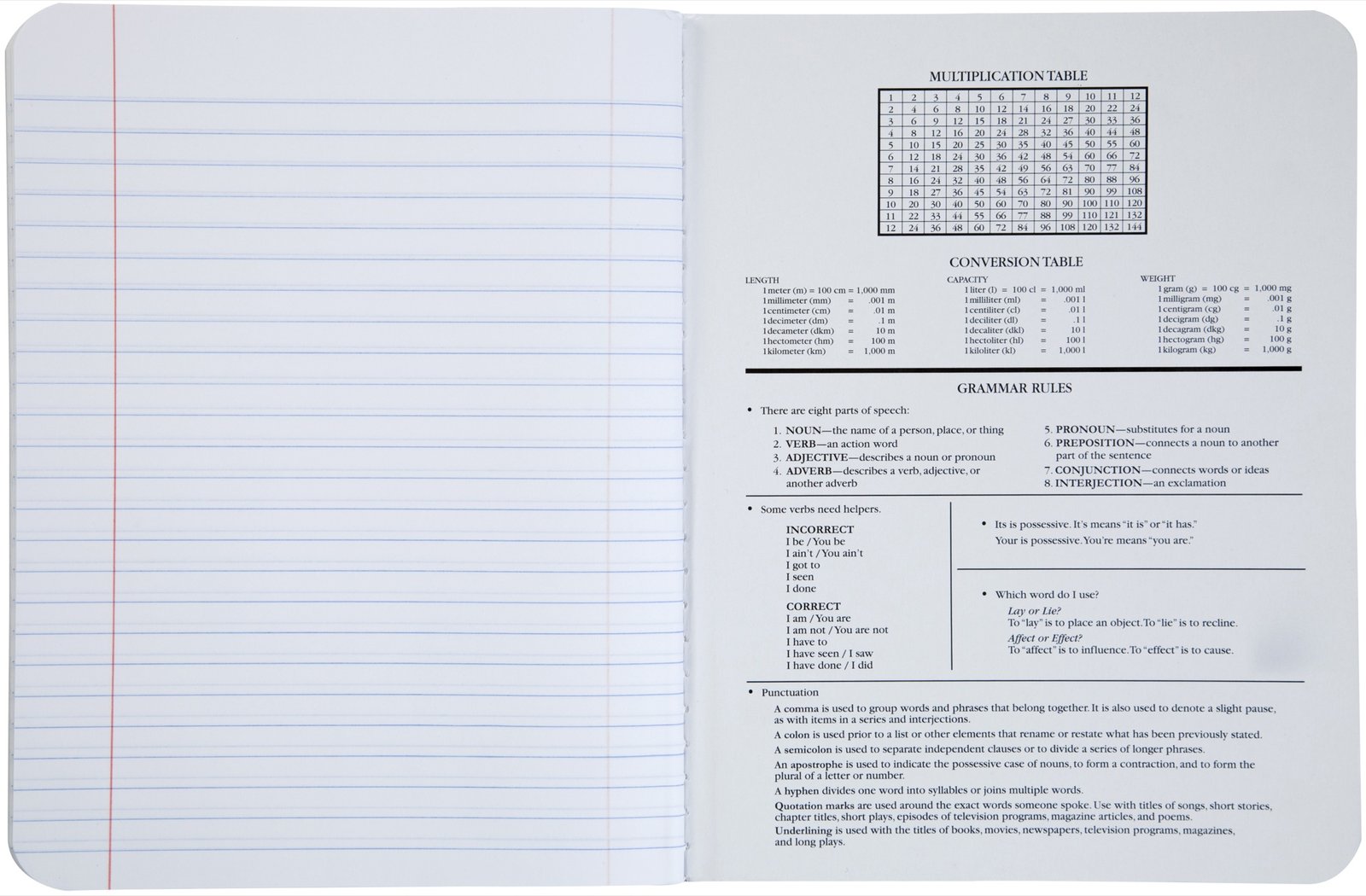 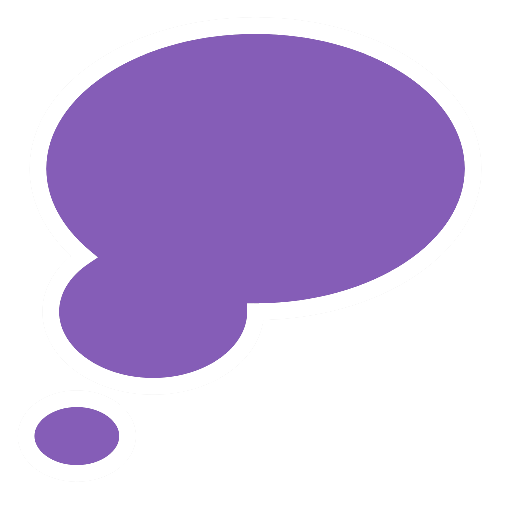 DREAM
Vision for the Future

 Parallel Plans

 Own your dream; “homework” helps students take their life into their own hands

 Magazine ?
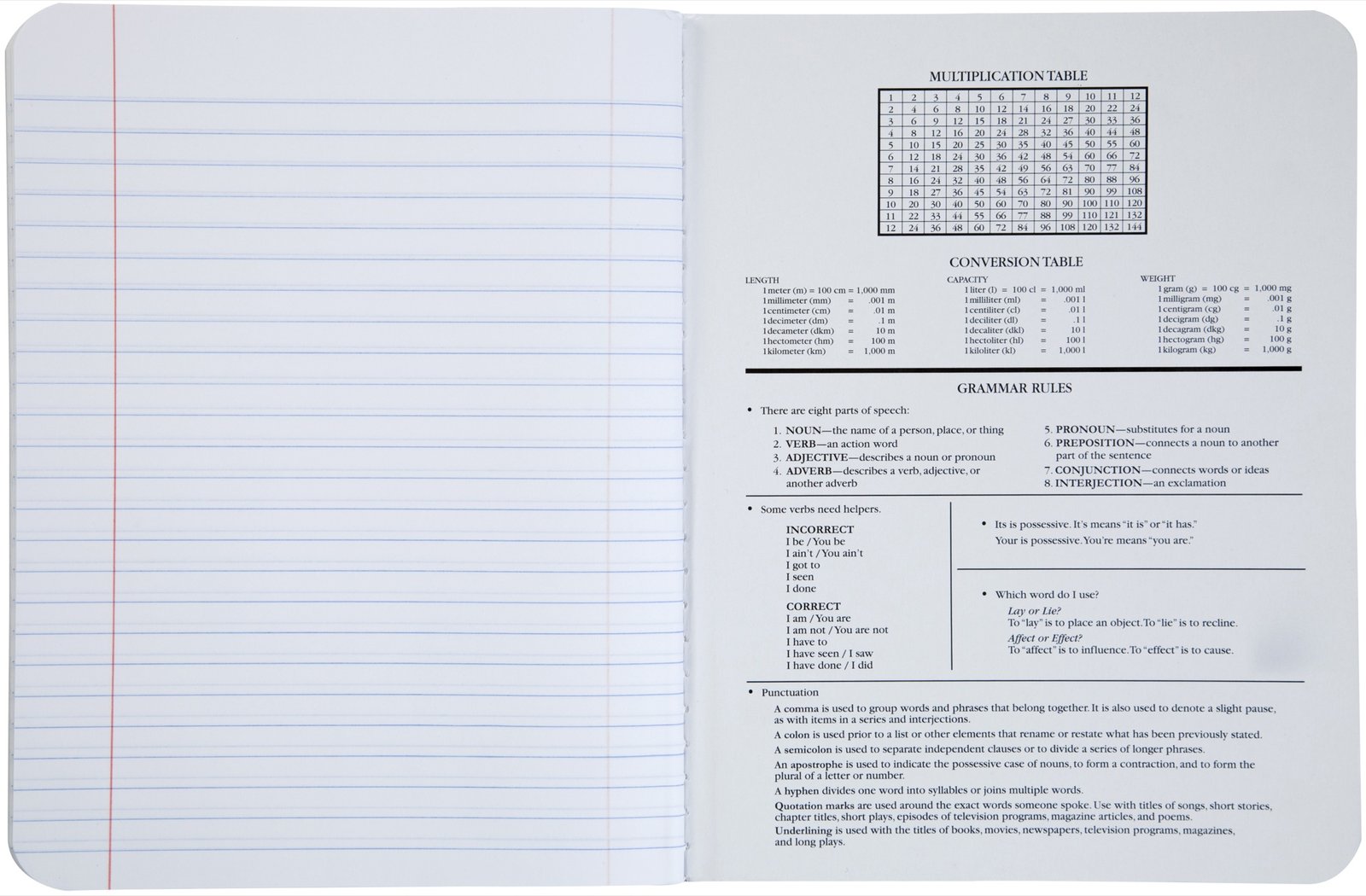 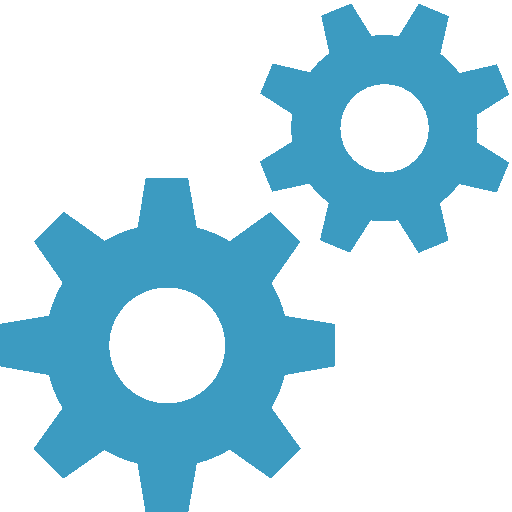 DESIGN
Co-creating a Plan

 Recognition of study 
habits/ strengths/ strategies

 Set and publicized deadlines for check-ins

 Goals for the semester with check-ins at midterms

 Resource List 	 Effective Referrals
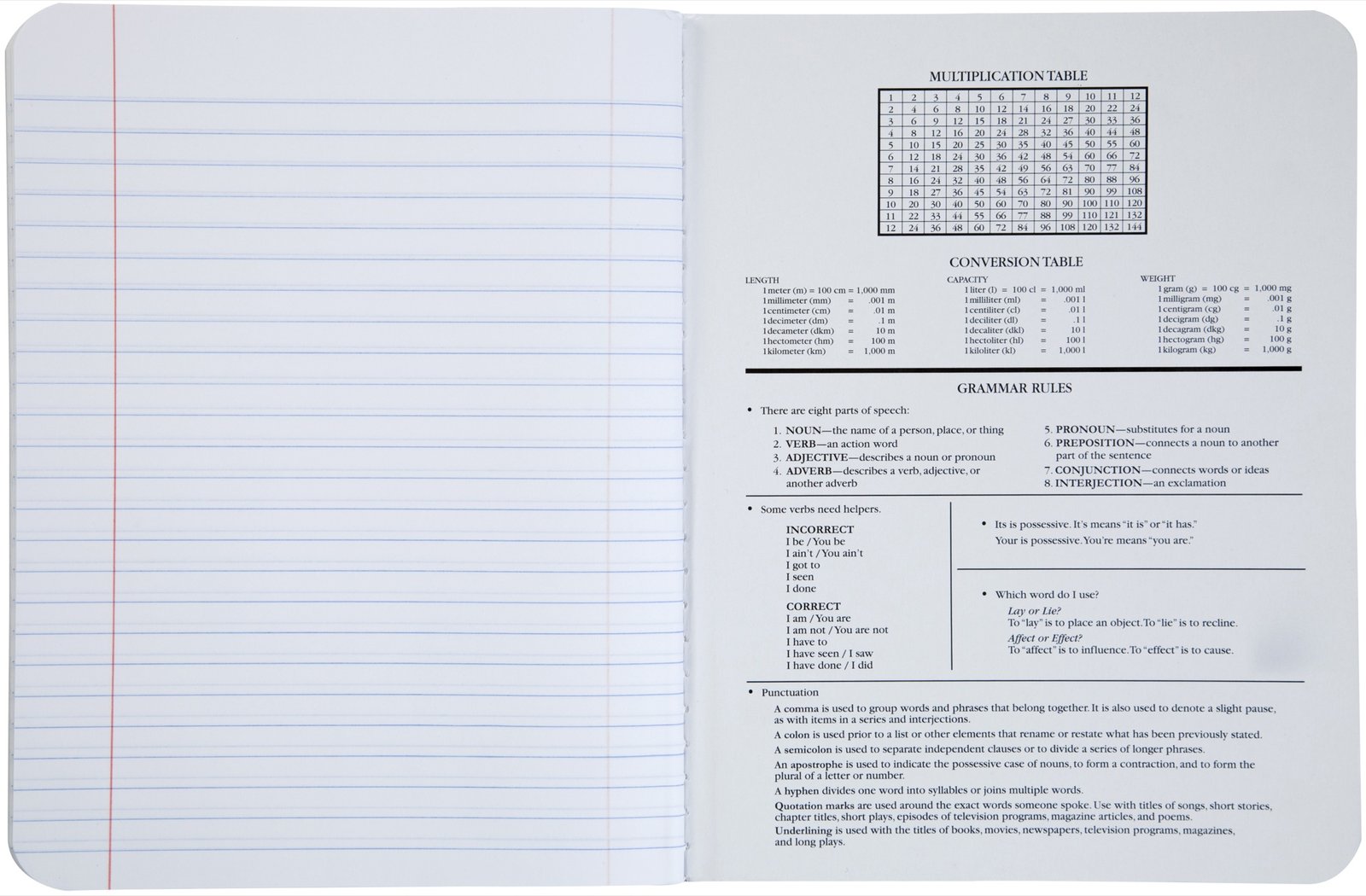 DELIVER
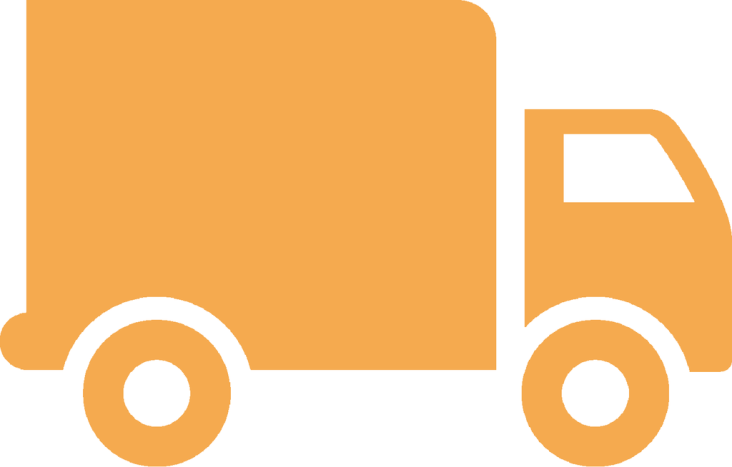 Written plans that are 
publically acknowledged 
by both parties

 Recognizing obstacles and planning strategies to overcome those

 Provide praise for positive actions throughout the semester (baby steps are better than no steps at all)

 Midterm check-Ins
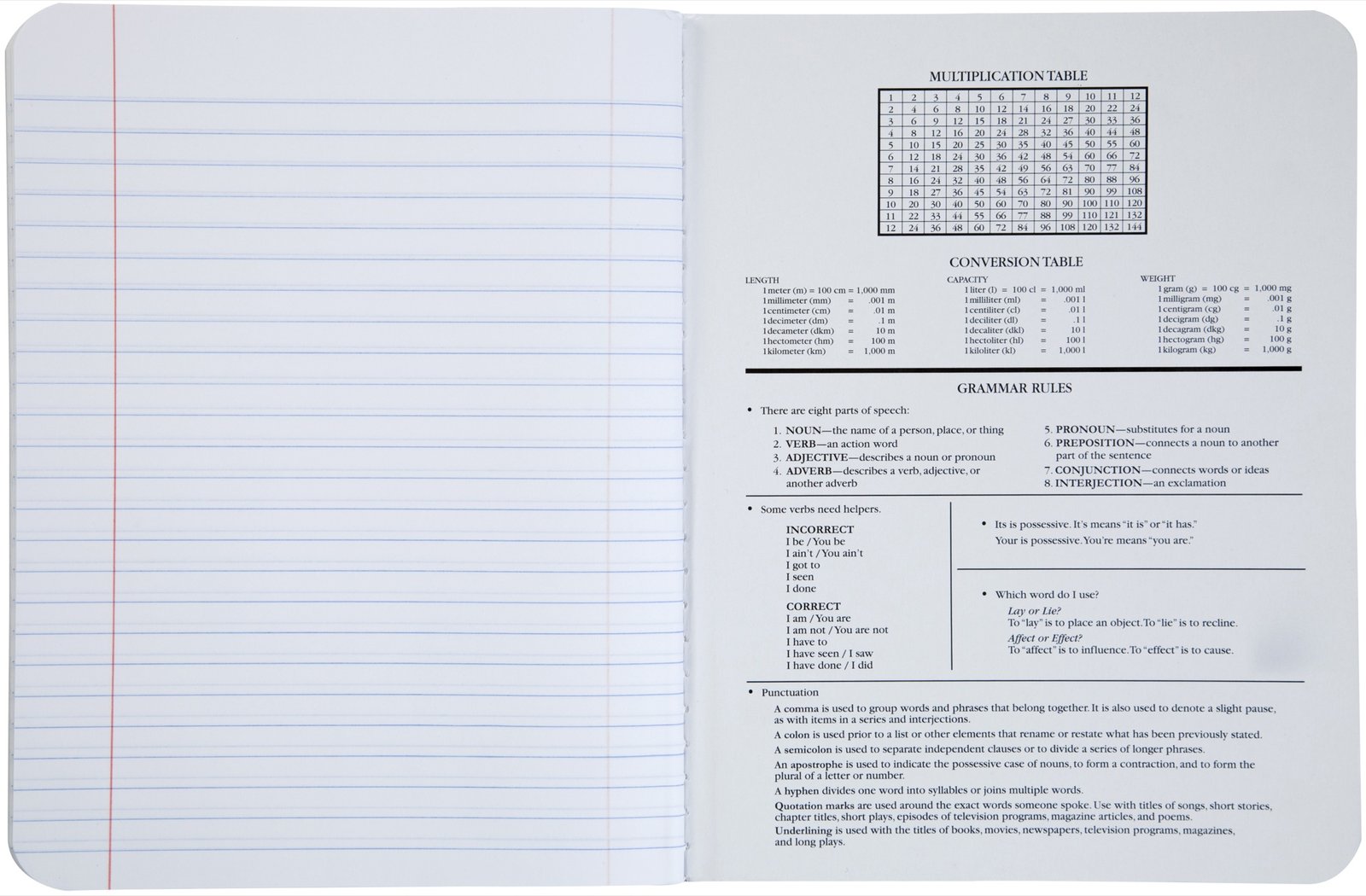 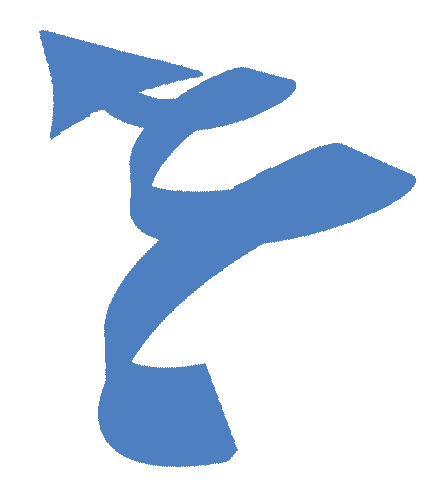 DON’T SETTLE
Find the happy spot to set the expectation bar for each
individual student

 Jim Collins: good is the enemy of great

 Becoming a pocket of greatness for your students to rely on

 You did great, but what is one thing you can do better?
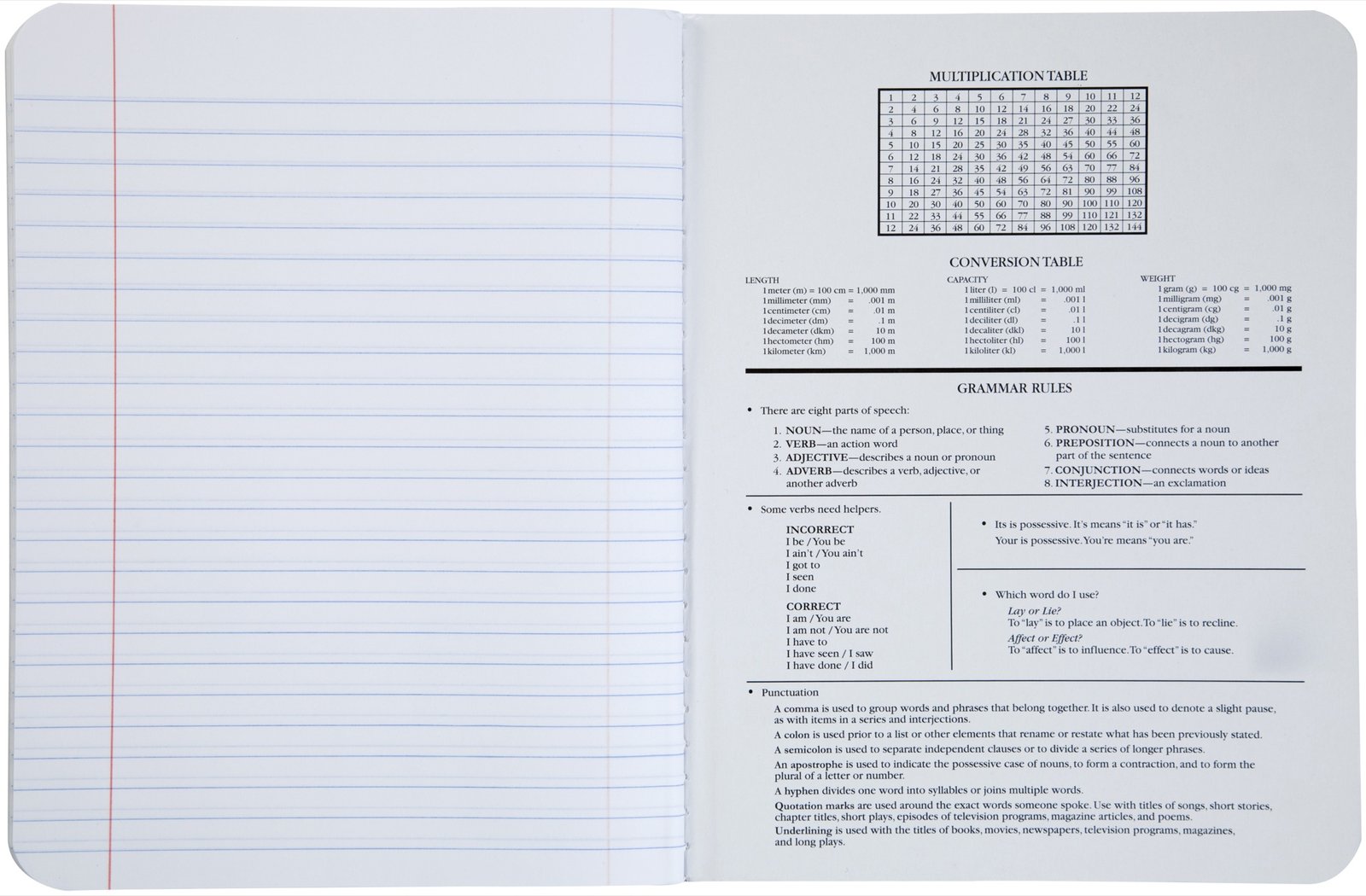 Questions???
Thank you for coming! 

Please feel free to contact me with any further questions or concerns

kirkkj@cofc.edu